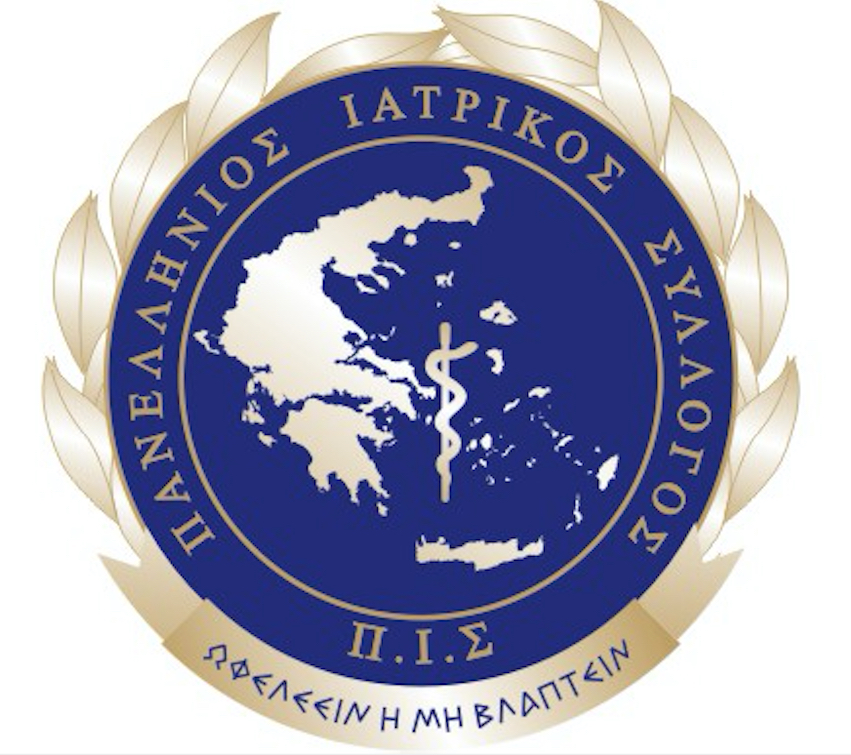 ΠΑΝΕΛΛΗΝΙΟΣ ΙΑΤΡΙΚΟΣ ΣΥΛΛΟΓΟΣ
ΓΕΝΙΚΟ ΚΟΙΝΟ

ΑΠΡΙΛΙΟΣ 2023
Ταυτότητα της έρευνας
Σταθμίσεις
Το δείγμα σταθμίστηκε εκ των υστέρων ως προς το φύλο και την ηλικία
Χρόνος διεξαγωγής
12 – 21 Απριλίου 2023
Μέγιστο σφάλμα
2,65%(με διάστημα εμπιστοσύνης95%)
Μέγεθος δείγματος
1198 άτομα, άνδρες και γυναίκες άνω των 17 ετών, σε όλες τις περιφέρειες της Ελλάδας
Μέθοδος δειγματοληψίας
Αντιπροσωπευτική δειγματοληψία ανά Περιφέρεια
Περιοχή έρευνας
Οι 13 Περιφέρειες της Ελλάδας
Τύπος έρευνας
Ποσοτική τηλεφωνική έρευνα με τη χρήση δομημένου ερωτηματολογίου και την υποστήριξη Η/Υ
2
Π.Ι.Σ.
                2023
3
Είσαστε γενικά ικανοποιημένος/η ή δυσαρεστημένος/η από τις προσφερόμενες Υπηρεσίες Υγείας στη χώρα μας;
4
Είσαστε γενικά ικανοποιημένος/η ή δυσαρεστημένος/η από τις προσφερόμενες Υπηρεσίες Υγείας στη χώρα μας;
5
Είσαστε γενικά ικανοποιημένος/η ή δυσαρεστημένος/η από τις προσφερόμενες Υπηρεσίες Υγείας στη χώρα μας;
6
Αν εστιάσουμε ειδικότερα στον τομέα της Δημόσιας Υγείας (Νοσοκομεία, Κέντρα Υγείας κλπ) θα λέγατε ότι είσαστε γενικά ικανοποιημένος/η ή δυσαρεστημένος/η από τις προσφερόμενες Υπηρεσίες Δημόσιας Υγείας στη χώρα μας;
7
Αν εστιάσουμε ειδικότερα στον τομέα της Δημόσιας Υγείας (Νοσοκομεία, Κέντρα Υγείας κλπ) θα λέγατε ότι είσαστε γενικά ικανοποιημένος/η ή δυσαρεστημένος/η από τις προσφερόμενες Υπηρεσίες Δημόσιας Υγείας στη χώρα μας;
8
Αν εστιάσουμε ειδικότερα στον τομέα της Δημόσιας Υγείας (Νοσοκομεία, Κέντρα Υγείας κλπ) θα λέγατε ότι είσαστε γενικά ικανοποιημένος/η ή δυσαρεστημένος/η από τις προσφερόμενες Υπηρεσίες Δημόσιας Υγείας στη χώρα μας;
9
Η ικανοποίηση σας οφείλεται σε τι από τα παρακάτω; ΠΟΛΛΑΠΛΕΣ ΕΠΙΛΟΓΕΣ

*Βάση: Όσοι δήλωσαν ότι είναι ικανοποιημένοι
10
Η δυσαρέσκειά σας οφείλεται σε τι από τα παρακάτω; ΠΟΛΛΑΠΛΕΣ ΕΠΙΛΟΓΕΣ

*Βάση: Όσοι δήλωσαν ότι είναι δυσαρεστημένοι
11
Έχοντας πια μία χρονική απόσταση από την κορύφωση της πανδημίας του κορονοϊού , γενικά, είσαστε ικανοποιημένος ή δυσαρεστημένος από τη λειτουργία του συστήματος υγείας της χώρας μας , κατά τα διάρκεια της πανδημίας;
12
Σε σχέση με την ιατρική σας περίθαλψη 
τι επισκέπτεστε κυρίως (συχνότερα); 
ΈΩΣ 2 ΕΠΙΛΟΓΕΣ
13
Σε σχέση με την ιατρική σας περίθαλψη 
τι επισκέπτεστε κυρίως (συχνότερα);
14
Σε σχέση με την ιατρική σας περίθαλψη 
τι επισκέπτεστε κυρίως (συχνότερα);
15
Είσαστε γενικά ικανοποιημένος/η ή δυσαρεστημένος/η από τις προσφερόμενες υπηρεσίες Υγείας από τον ιδιώτη ιατρό που επισκεφθήκατε ή την ιδιωτική κλινική;
16
Κατά τα τελευταία δύο- τρία  χρόνια, κατά τη γνώμη σας, η ποιότητα των παρεχομένων υπηρεσιών υγείας έχει βελτιωθεί ή έχει χειροτερεύσει;
17
Θεωρείτε ότι το κόστος των ιατρικών υπηρεσιών τα τελευταία δύο-τρία  χρόνια…:
18
Πρόσφατα ο Πανελλήνιος Ιατρικός Σύλλογος διατύπωσε κάποιες προτάσεις με στόχο τη βελτίωση των παρεχόμενων υπηρεσιών υγείας. 

Για ποιες από τις παρακάτω έχετε θετική ή αρνητική άποψη;
19
Εσείς και η οικογένεια σας έχετε εγγραφεί για προσωπικό γιατρό:
20
Εσείς και η οικογένεια σας έχετε εγγραφεί για προσωπικό γιατρό:
21
Εσείς και η οικογένεια σας έχετε εγγραφεί για προσωπικό γιατρό:
22
Τι άποψη έχετε για τη δραστηριότητα του Πανελλήνιου Ιατρικού Συλλόγου (δράση στην πανδημία, άλλες παρεμβάσεις για τη δημόσια υγεία κλπ);
23
Τι άποψη έχετε για τη δραστηριότητα του Πανελλήνιου Ιατρικού Συλλόγου (δράση στην πανδημία, άλλες παρεμβάσεις για τη δημόσια υγεία κλπ);
24
Τι άποψη έχετε για τη δραστηριότητα του Πανελλήνιου Ιατρικού Συλλόγου (δράση στην πανδημία, άλλες παρεμβάσεις για τη δημόσια υγεία κλπ);
25
Πιστεύετε ότι είναι σωστό ένα ιατρείο δερματολόγου να στεγάζεται στον ίδιο χώρο με μια επιχείρηση αισθητικής και ένα οφθαλμολογικό ιατρείο να συστεγάζεται με ένα κατάστημα οπτικών ;
26
Πιστεύετε ότι είναι σωστό ένα ιατρείο δερματολόγου να στεγάζεται στον ίδιο χώρο με μια επιχείρηση αισθητικής και ένα οφθαλμολογικό ιατρείο να συστεγάζεται με ένα κατάστημα οπτικών ;
27
Πιστεύετε ότι είναι σωστό ένα ιατρείο δερματολόγου να στεγάζεται στον ίδιο χώρο με μια επιχείρηση αισθητικής και ένα οφθαλμολογικό ιατρείο να συστεγάζεται με ένα κατάστημα οπτικών ;
28
ΔΗΜΟΓΡΑΦΙΚΑ
ΣΤΟΙΧΕΙΑ
29
Ηλικιακή Ομάδα:
30
Φύλο
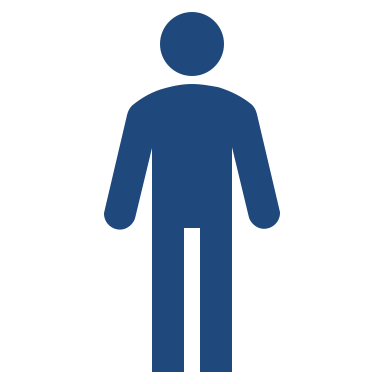 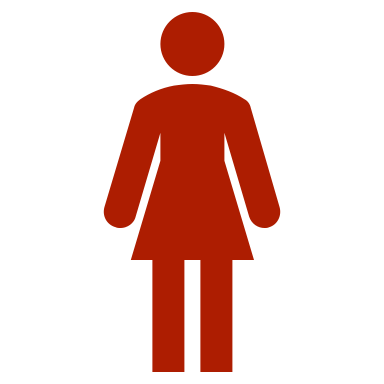 Άνδρες
Γυναίκες
31
Σε ποια θέση της κλίμακας βρίσκεται το συνολικό μηνιαίο οικογενειακό εισόδημα 
του νοικοκυριού σας;
32
Οικογενειακή κατάσταση:
2,0%
33